Sett og felt 2018
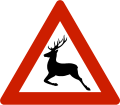 RÅDYR 
HJORT
ELG
Tvedestrand Viltlag
Felte rådyr 2018
46 % Bukk
21 % Geit
33 % Kje
2015 – 242 rådyr
2016 – 247 rådyr
2017 –  277 rådyr
2018 – 241 rådyr
Felt hjort 2018
45 % Hanndyr
55 % Hunndyr
24 % Kalv
24 % Hind voksen
42 % Hind + 1,5 hind
24 % Bukk voksen
Vekter:          kalv 28 kg
                 1,5 hind 44 kg
                 1,5 bukk 50 kg
Felt elg 2018
60 % okse
40 % ku
33 % kalv
39 kg (snittvekt kalv)
91 kg (snittvekt ungdyr)
33 elg skutt i 2018
Sett elg 2018
Sett fra 2006 til 2018